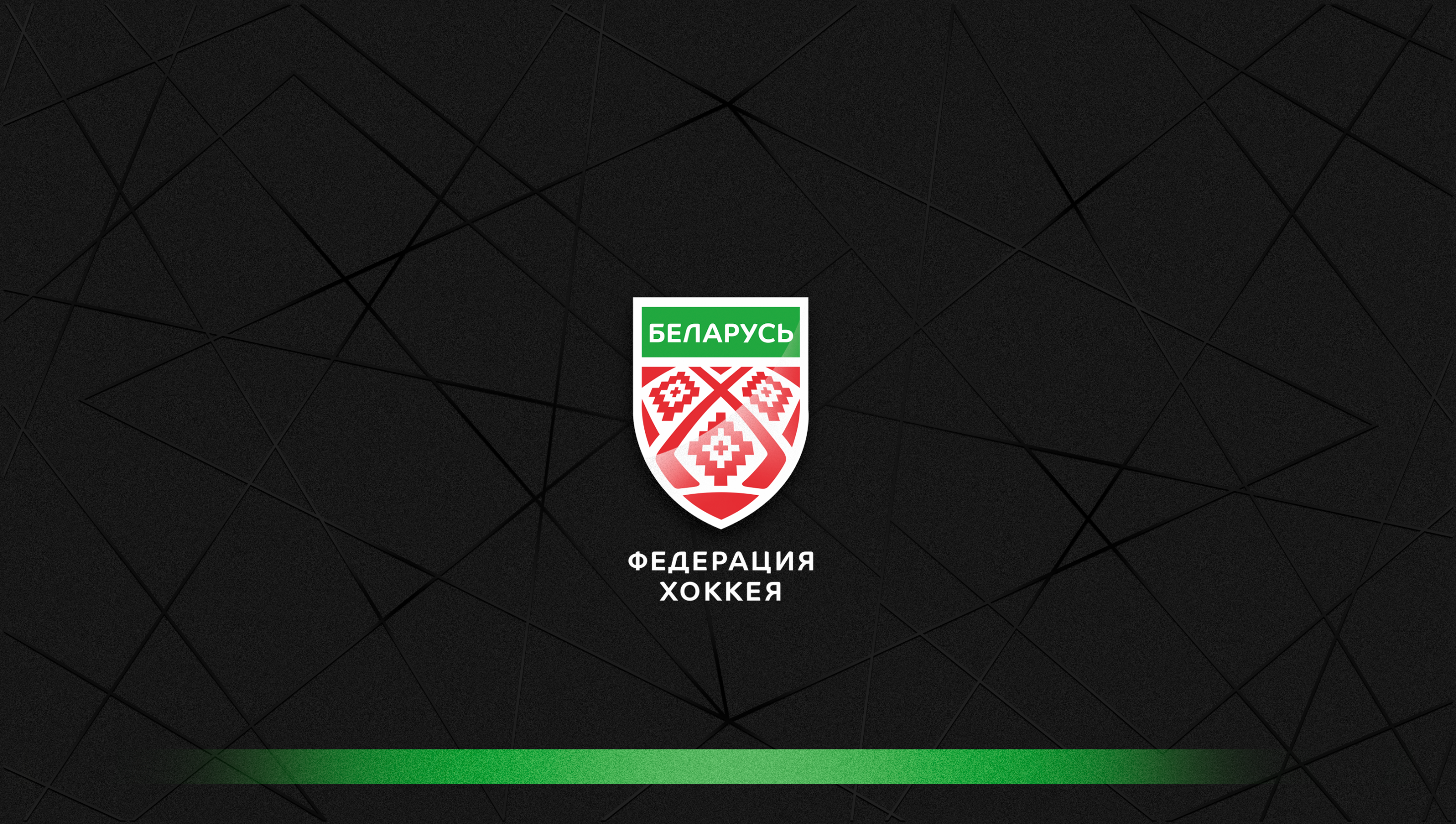 ИДЕОМОТОРНАЯ ТРЕНИРОВКА ВРАТАРЕЙ В ХОККЕЕ
Тренер по подготовке вратарей 
ДЮСШ ХК «Шахтер-Солигорск» 
Колдыбаев Андрей Юрьевич
Заместитель начальника управления 
по развитию и детско-юношескому хоккею
Ассоциации «Федерация хоккея 
Республики Беларусь», 
канд. пед. наук, доцент 
Мартыненко Антон Николаевич
АССОЦИАЦИЯ «ФЕДЕРАЦИЯ ХОККЕЯ  РЕСПУБЛИКИ БЕЛАРУСЬ»
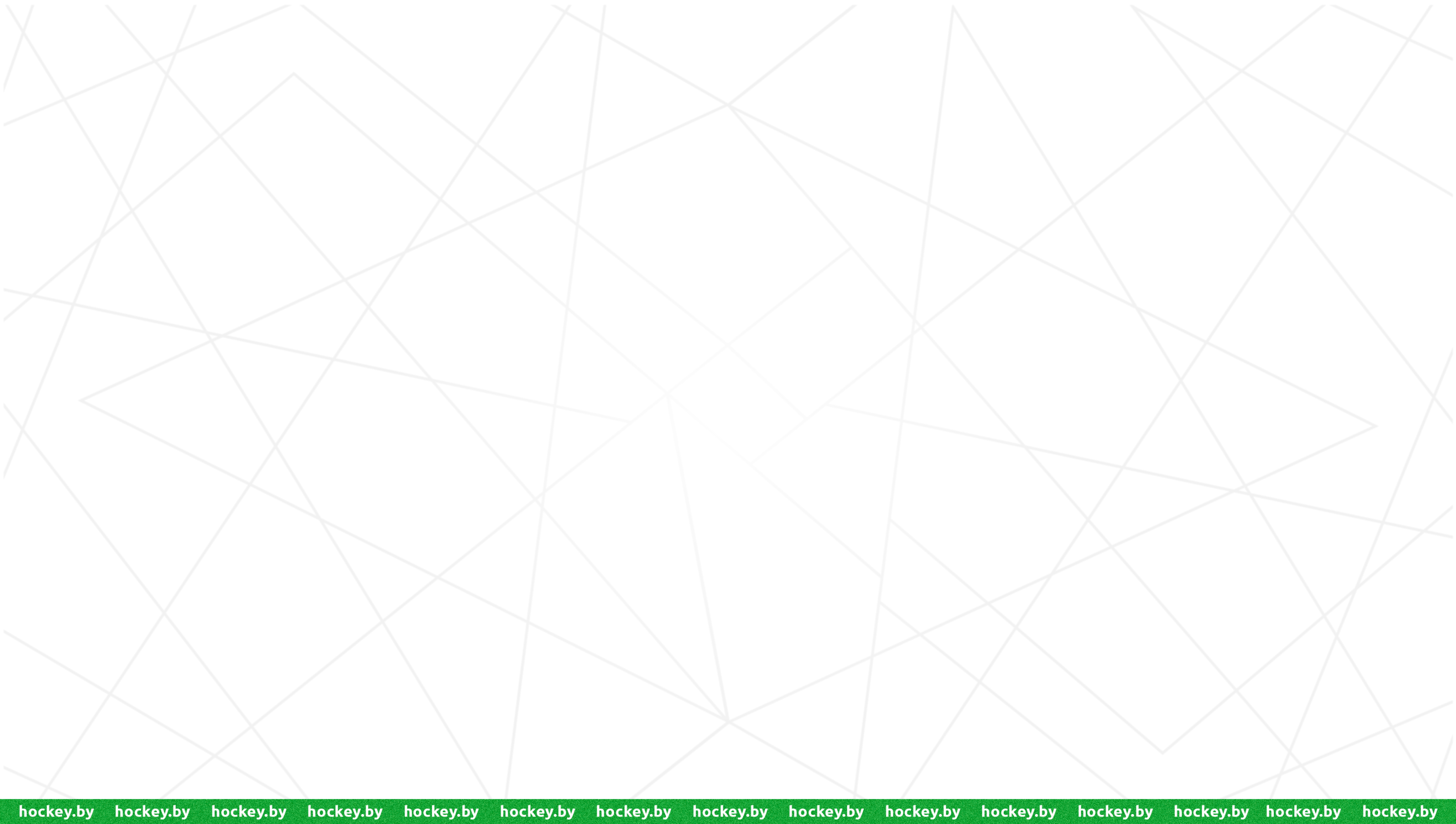 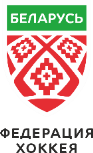 Идеомоторика!

1.Что такое идеомоторика?
2.Какое значение имеет идеомоторика в спорте и хоккее?
3.Раскрытие темы на примере вратарей в хоккее?
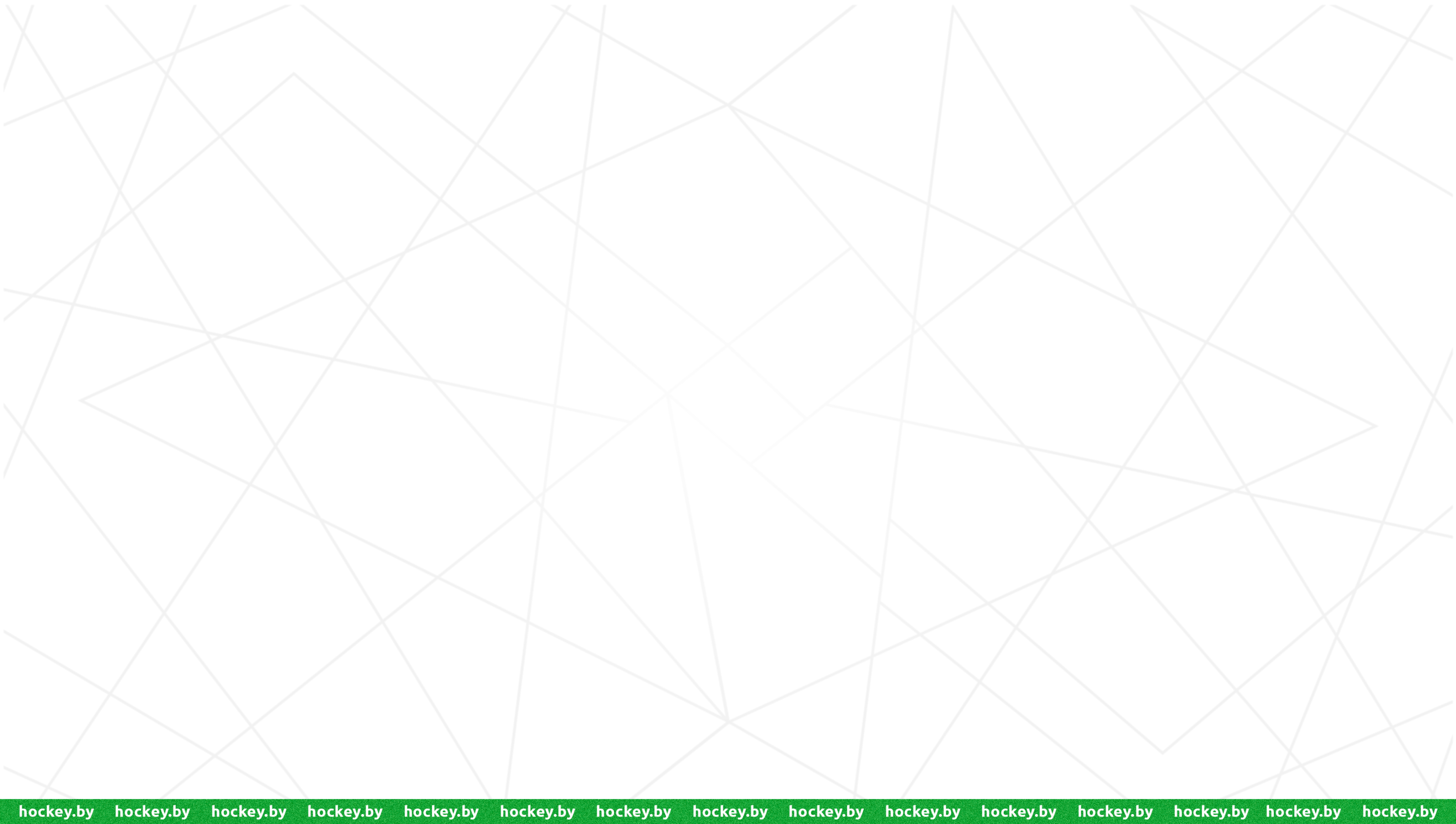 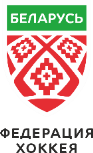 Идеомоторика или идеомоторная реакция – 
это бессознательная ответная мышечная реакция на внутренний воображаемый или вызываемый стимул.  

Другими словами – 
это непроизвольное (бессознательное) мышечное действие на мысленное представление 
(связь бессознательного с движениями тела через образы, минуя сознание).
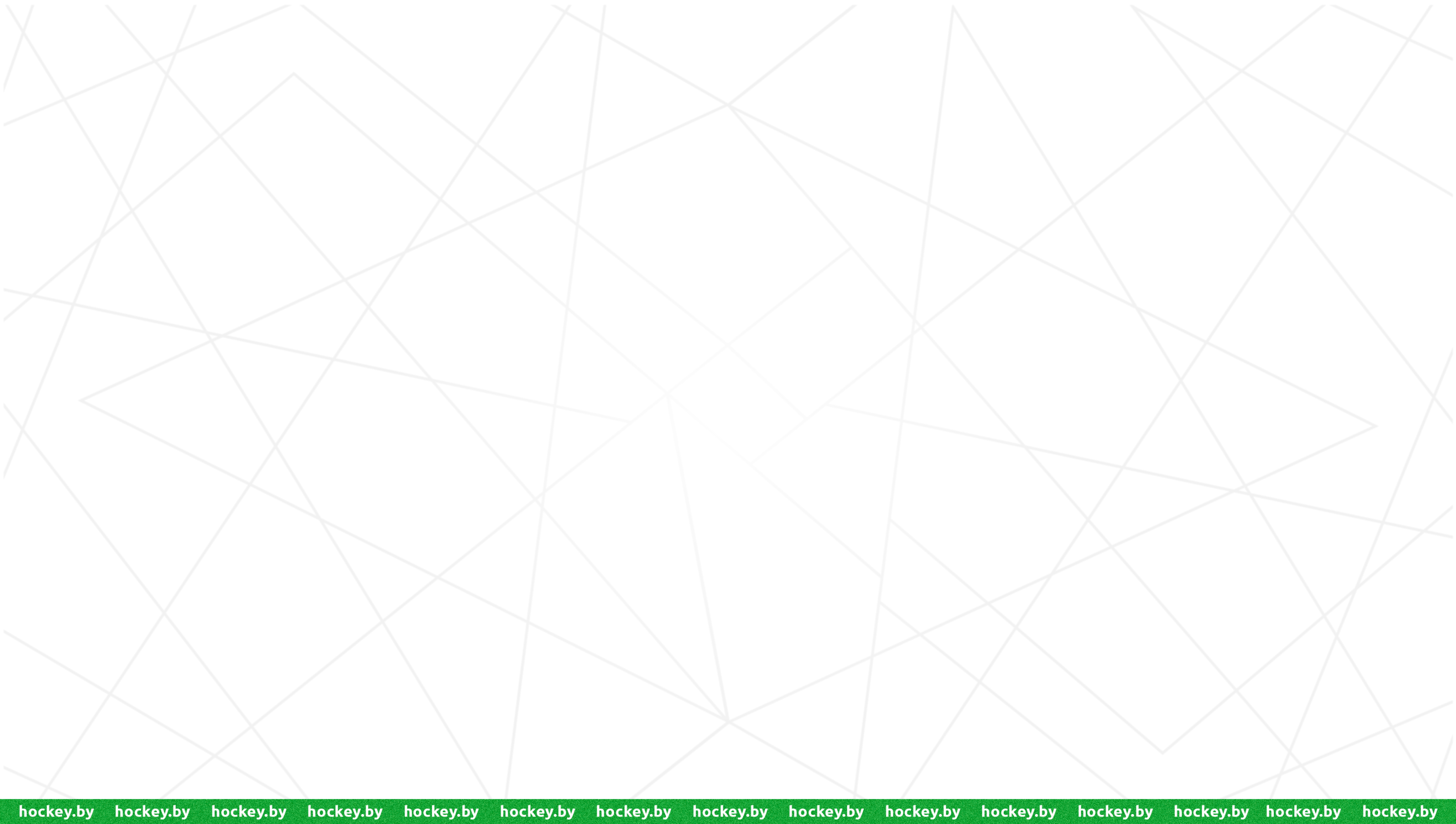 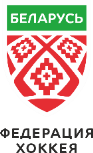 Эксперимент, как наглядный пример идеомоторной реакции (маятник).

Обычный висящий маятник.
Если представить в своем сознании образ вращающейся юлы,  
водоворота воды или как вода смывается в раковину.
Обнаруживается, что непроизвольно своим бессознательным мы задействуем мышцы для того,
чтобы маятник начал вращаться.
Аналогичную идеомоторную реакцию вы получите если представить щетки автомобиля, маятник или метроном. 

Такие реакции часто наблюдаются у человека во сне (непроизвольные движения руками вскрикивание или разговор).
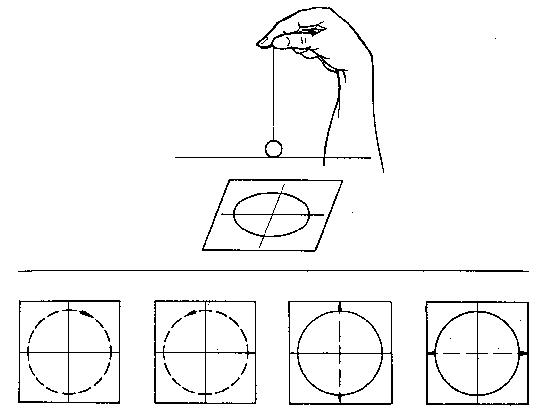 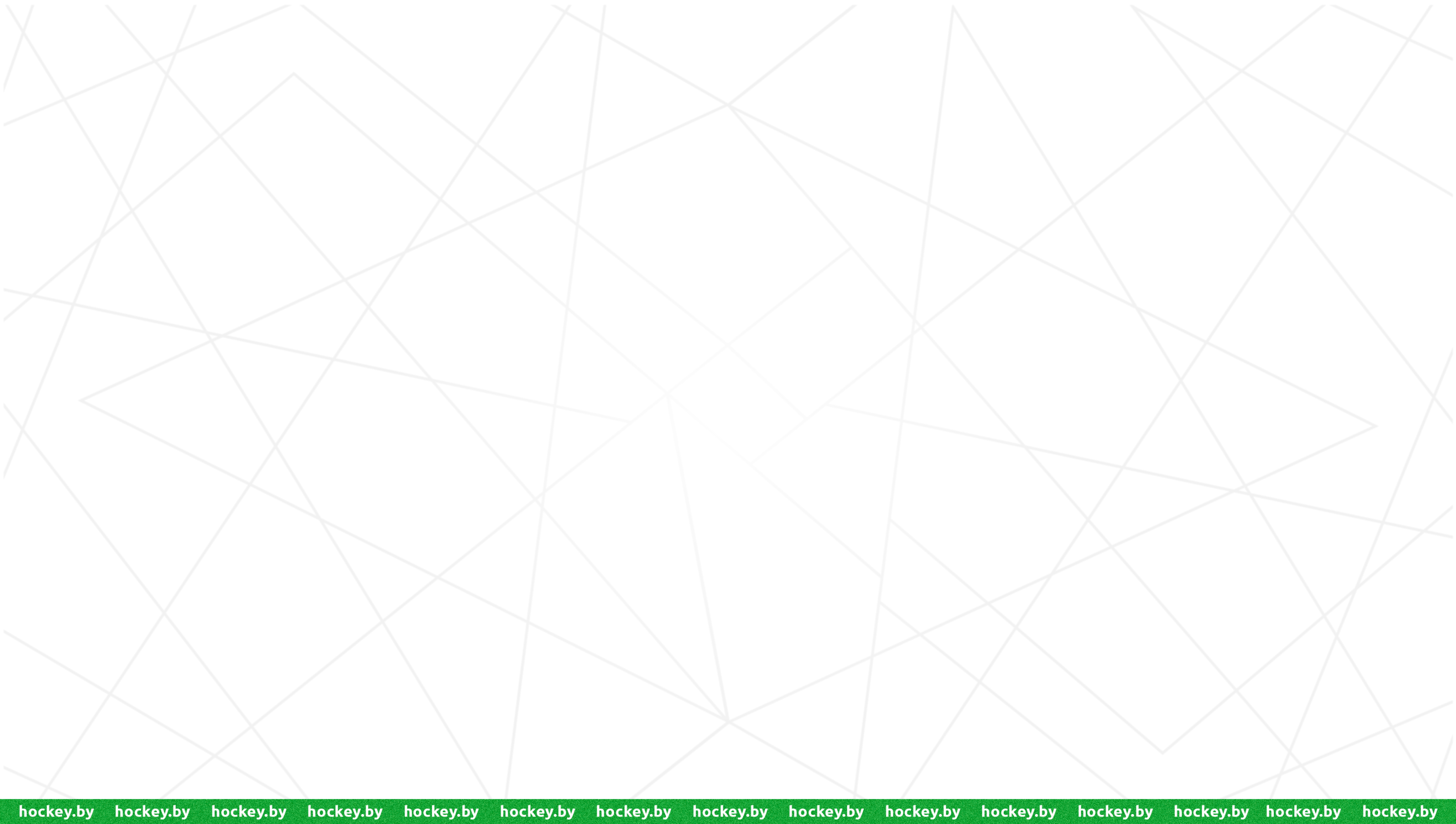 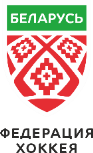 Во многих научных работах указывается, что действенное улучшение может быть достигнуто 
только при сочетании идеомоторной и физической тренировки. 

Головной мозг - орган, формирования программы будущего движения, 
а остальные системы организма и, прежде всего, 
опорно-двигательный аппарат, выполняют намеченную программу.
 
От того, насколько успешно функционируют программирующая и исполняющая системы, 
и от того, насколько хорошо они взаимосвязаны, зависит качество конечного результата нашей деятельности.

Идеомоторная тренировка при правильной организации может существенно повысить: 
- мышечную выносливость (И.Келси, 1961) 
- спортивную работоспособность (Г.Тивальд, 1973) 
- способствовать сохранению техники сложных упражнений после перерыва в тренировках 
(В.Я.Дымерский, 1965; А.А.Белкин, 1969). 
- эффективна при психорегуляции эмоциональных состояний спортсменов перед соревнованиями (А.В.Алексеев, 1968).
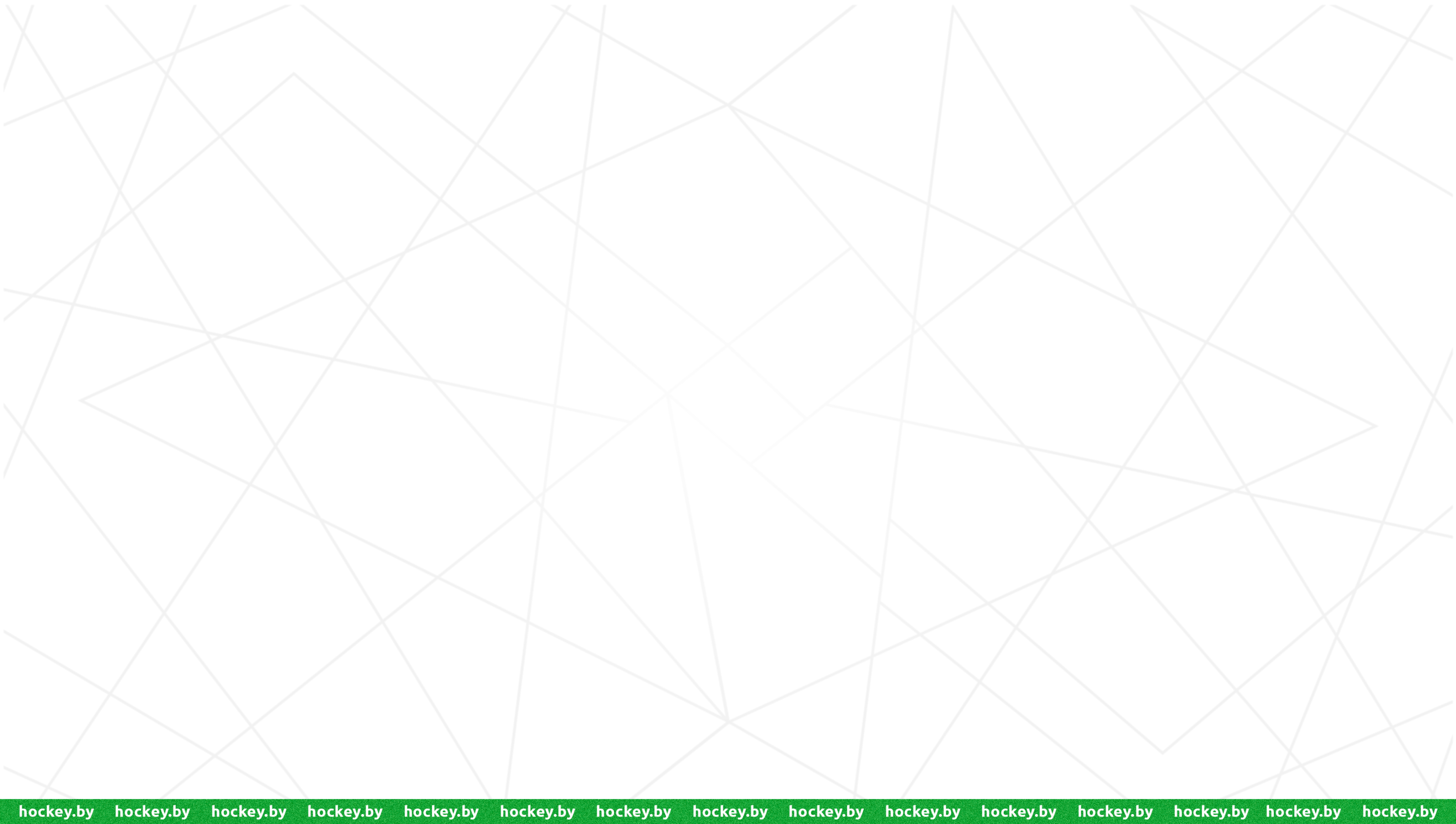 ПРИМЕНЕНИЕ ИДЕОМОТОРИКИ
1.Представление мысленного образа – четко, в цветах, в движении, объемно, изнутри (от первого лица)
2.Прочувствование на уровне микро-движений (последовательное напряжение мышц).
- перемещения на коньках и щитках в определенной ситуации
- ловля или отбивание шайбы в определенной ситуации (буллит, выход 2х1)
- выполнение различных вратарских приемов (сейв  в шпагате или полушпагате)
ПРИМЕР
1.Вратарь представляет - визуализирует, ощущает и проговаривает
ловлю шайбы в ловушку со средней дистанции (разбивается на части):
а) расположение в воротах по отношению к шайбе 
б) правильное положение рук
в) отделение шайбы от крюка клюшки соперника
г) смотрит на шайбу в полете от крюка до момента попадания в ловушку 
2.Вратарь делает тоже делает микро-движение (последовательное напряжение мышц)
ловлю шайбы в ловушку со средней дистанции по частям (см. выше от а до г)  
3.Вратарь использует имитационные упражнения ловли шайбы в ловушку как разминку перед игрой или тренировкой

Имитация технических приемов игры вратаря (ловля, отбивание и т.п.) – являются важнейшими аспектами подготовки если они приближены к игровым, но происходят без бросков!!

ИДЕОМОТРИКА ПОЗВОЛЯЕТ ФОРМИРОВАТЬ ПРОЧНУЮ СВЯЗЬ МЕЖДУ
ПРОГРАМИРОВАНИЕМ ДЕЙСТВИЯ И ЕГО ИСПОЛНЕНИЕМ!
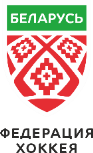 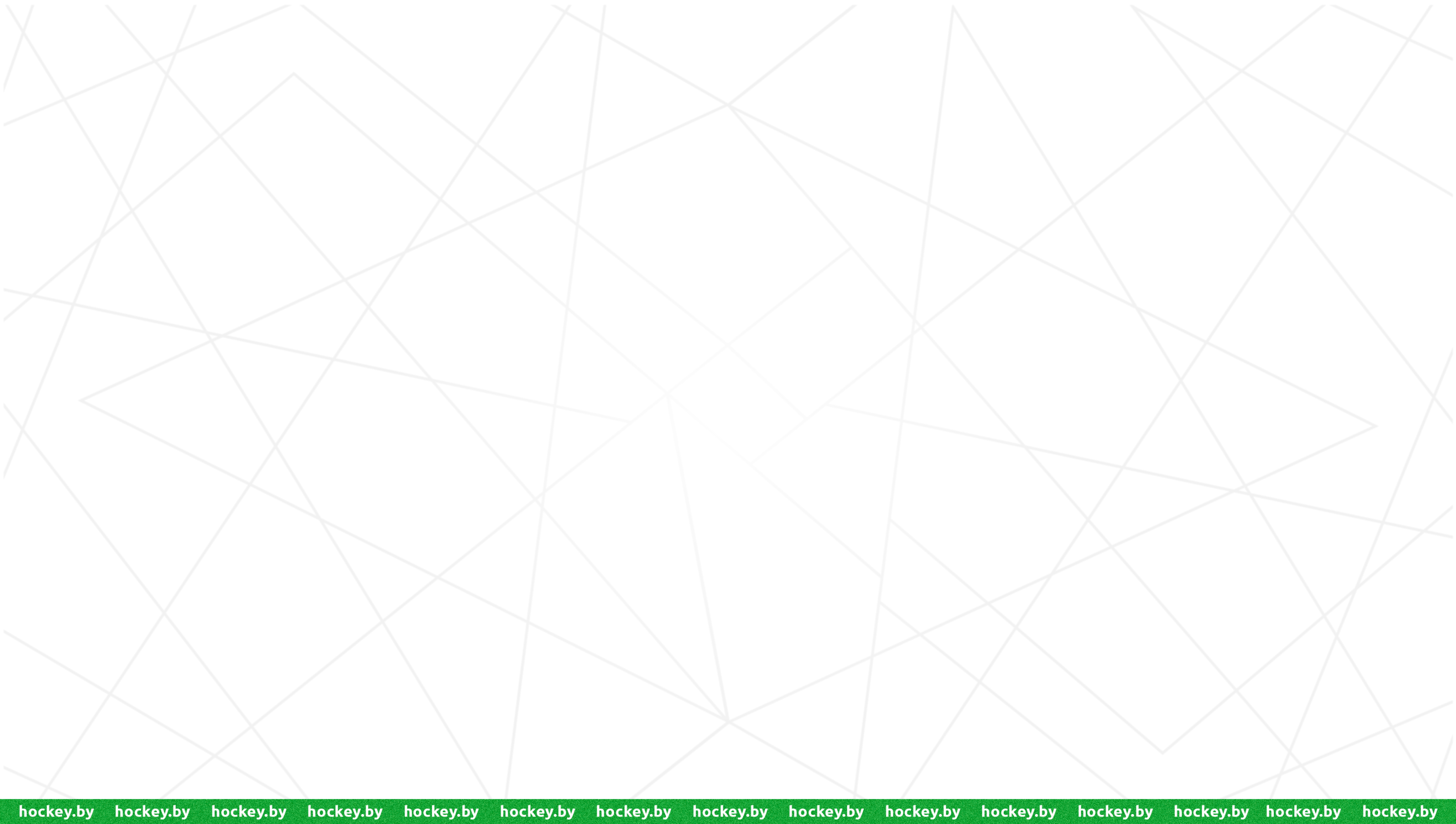 Настрой зрительного контакта 
Вратарю как на игре так и на тренировке предстоит очень много фокуса внимания на те или иные события.
Для этого нужно настраивать свою центральную нервную систему еще до игры или тренировки
Например упражнениями 
1.Фокусировка глазами на одном быстро двигающемся предмете.
2.Фокусировка глазами на медленно перемещающемся предмете не теряя его из полезрения.
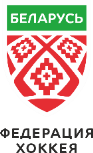 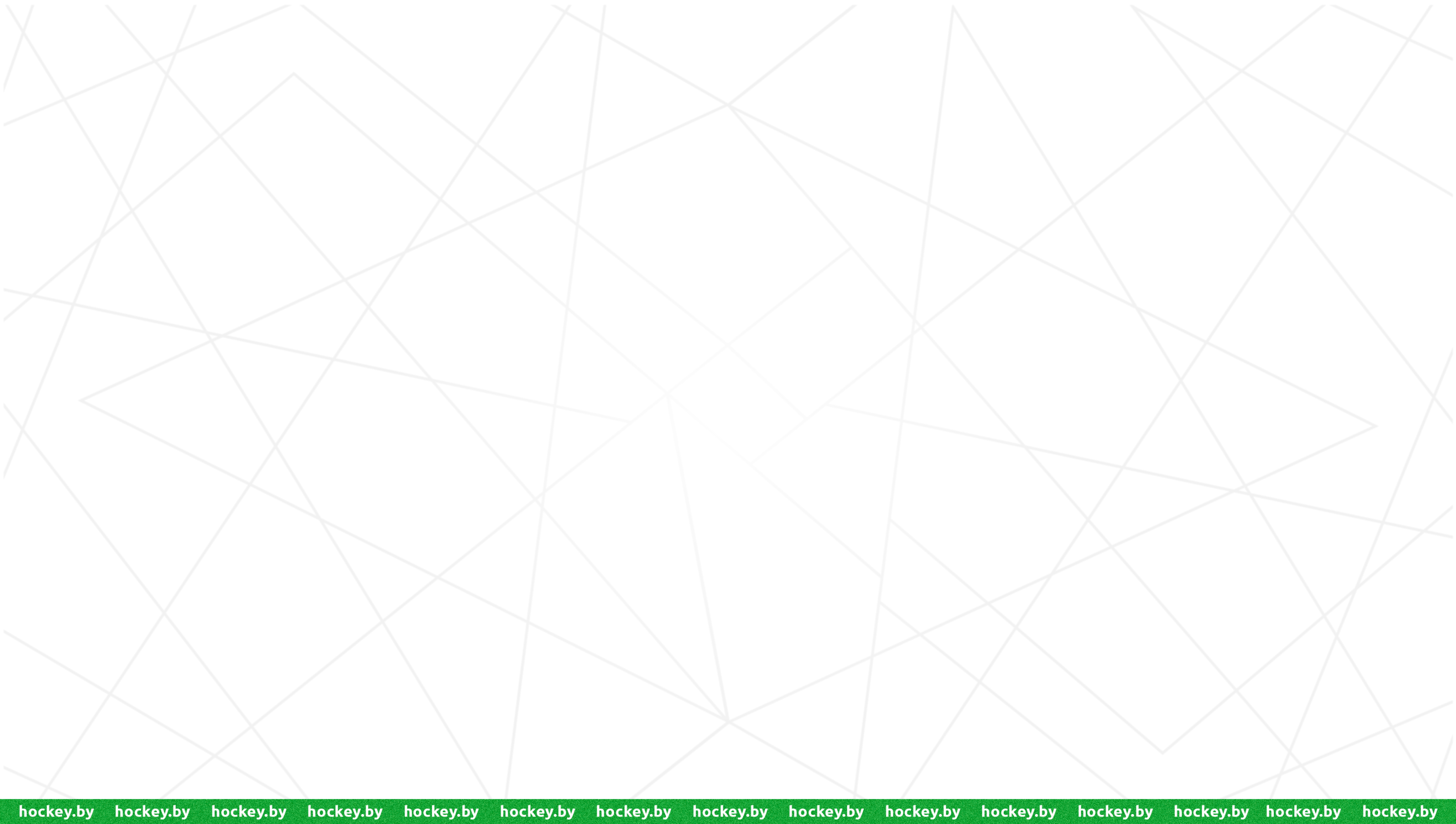 Пример идеомоторной разминки вратаря NHL.
Наглядно видно как вратарь представляет игровую ситуацию, 
подключая идеомоторные функции тела.
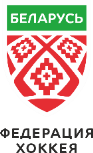 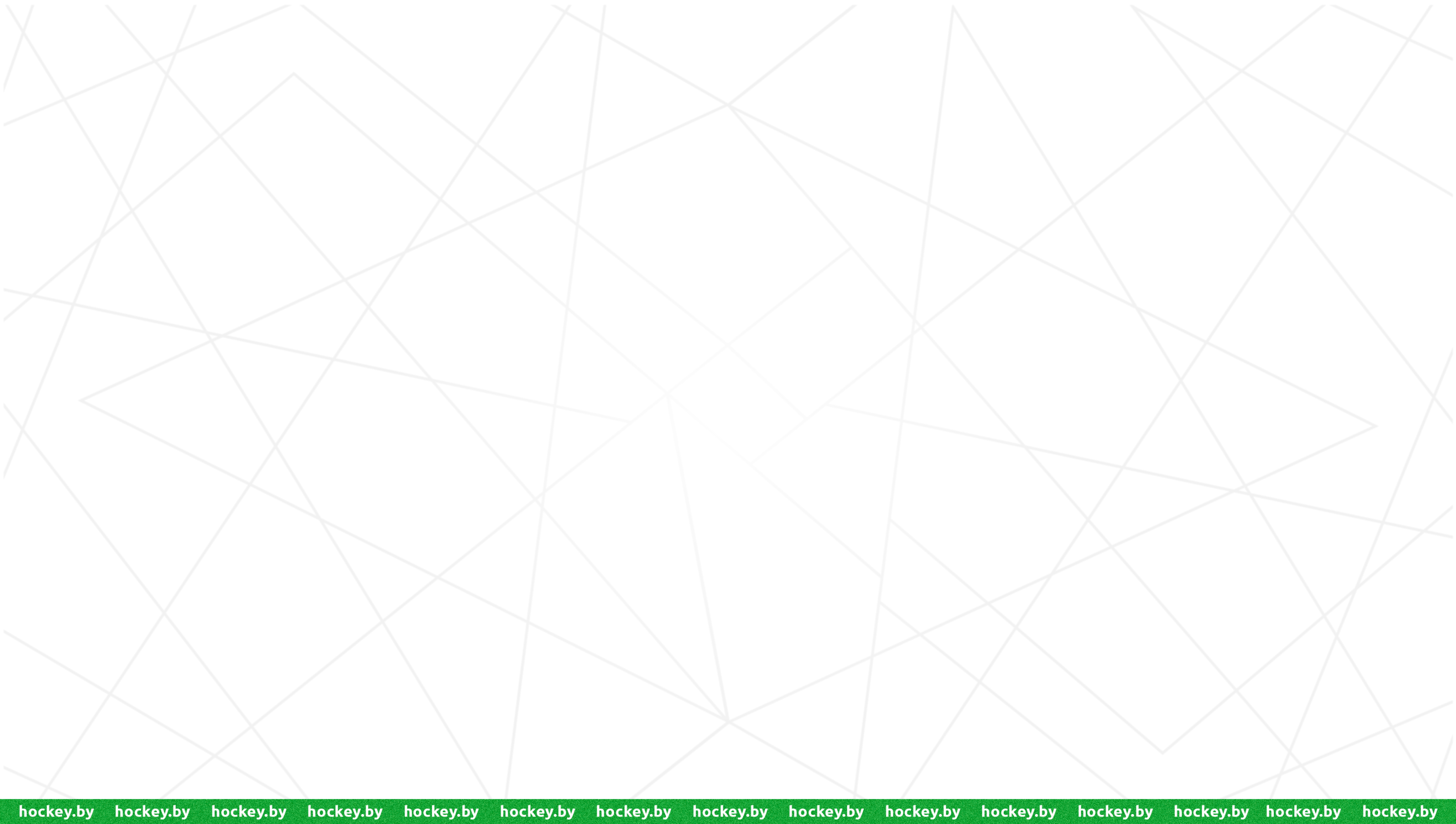 Готовность центральной нервной системе к ловле или отбиванию шайбы 
Всеразличные упражнения с мячиками направленные на приведения ЦНС в режим готовности к различным изменениям ситуаций. Ускорить импульс передачи сигналов от воображения к действию.
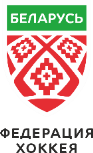 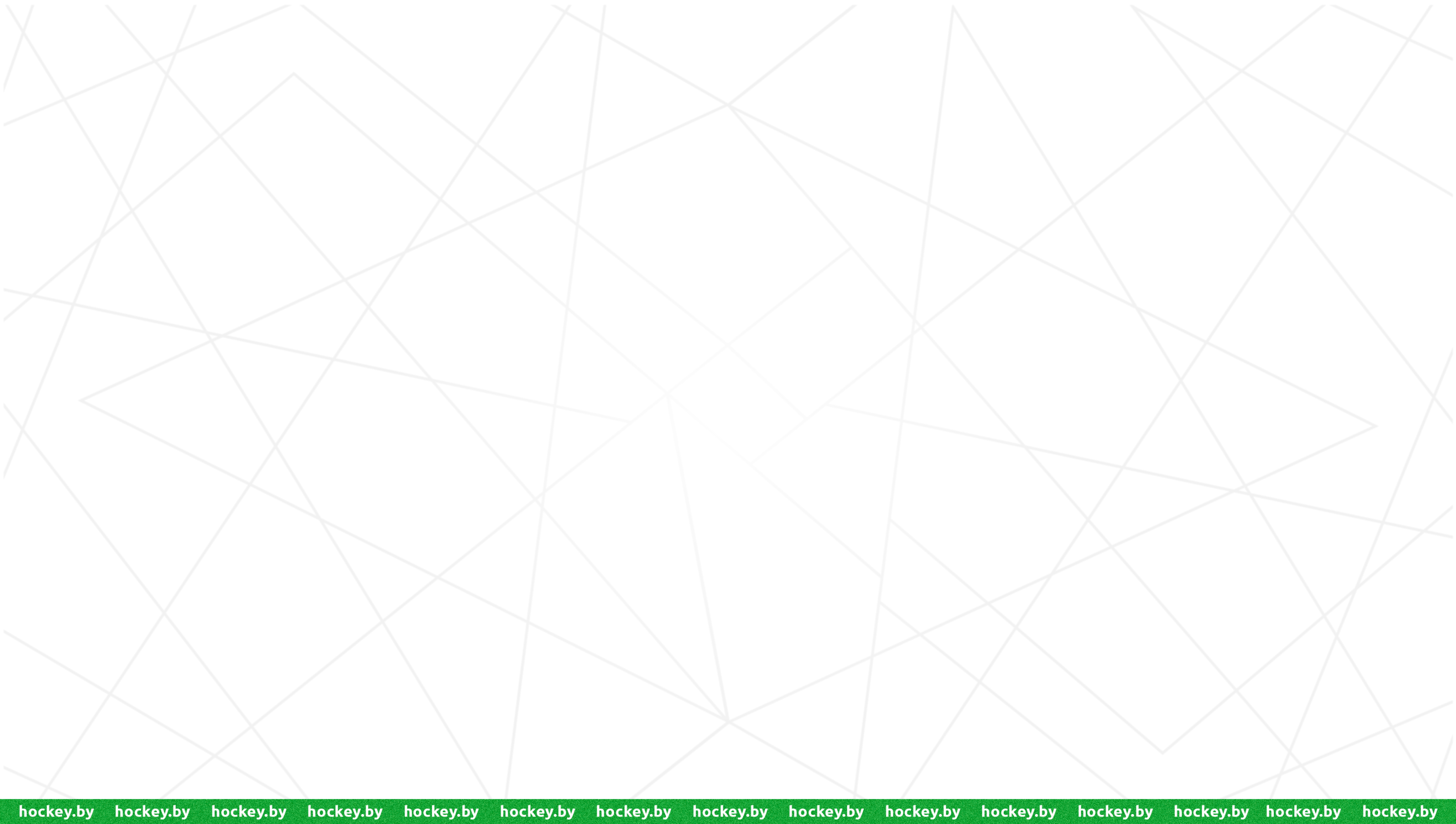 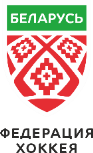 ПСИХОЛОГИЧЕСКАЯ ПОДГОТОВКА ВРТАРЯ В ХОККЕЕ
А.А.Митюхин, г. Ярославль,  
«Государственное училище олимпийского резерва по хоккею»

« … Идеомоторная тренировка отлично дополняет тренировки и повышает готовность к игре»

« … Необходимо продумать игровые моменты и (или) движения под руководством тренера»

« … Вратарь самостоятельно выбирает один из двух эффективных методов:
внешняя визуализация – вратарь мысленно выполняя движения видит себя со стороны;
 внутренняя визуализация – голкипер помещает себя в представляемую в уме игровую ситуацию и стремится прочувствовать выполняемое мысленно движение, словно это происходило бы с ним в действительности. 

« … - используется на учебно-тренировочных занятиях и соревнованиях!
между периодами, во время непродолжительных остановок в игре!
для снятия напряжения рекомендуется сочетать с дыхательными упражнениями!
необходимо использовать постоянно (перерыв в 5-7 игр, может снизить достигнутое)!»
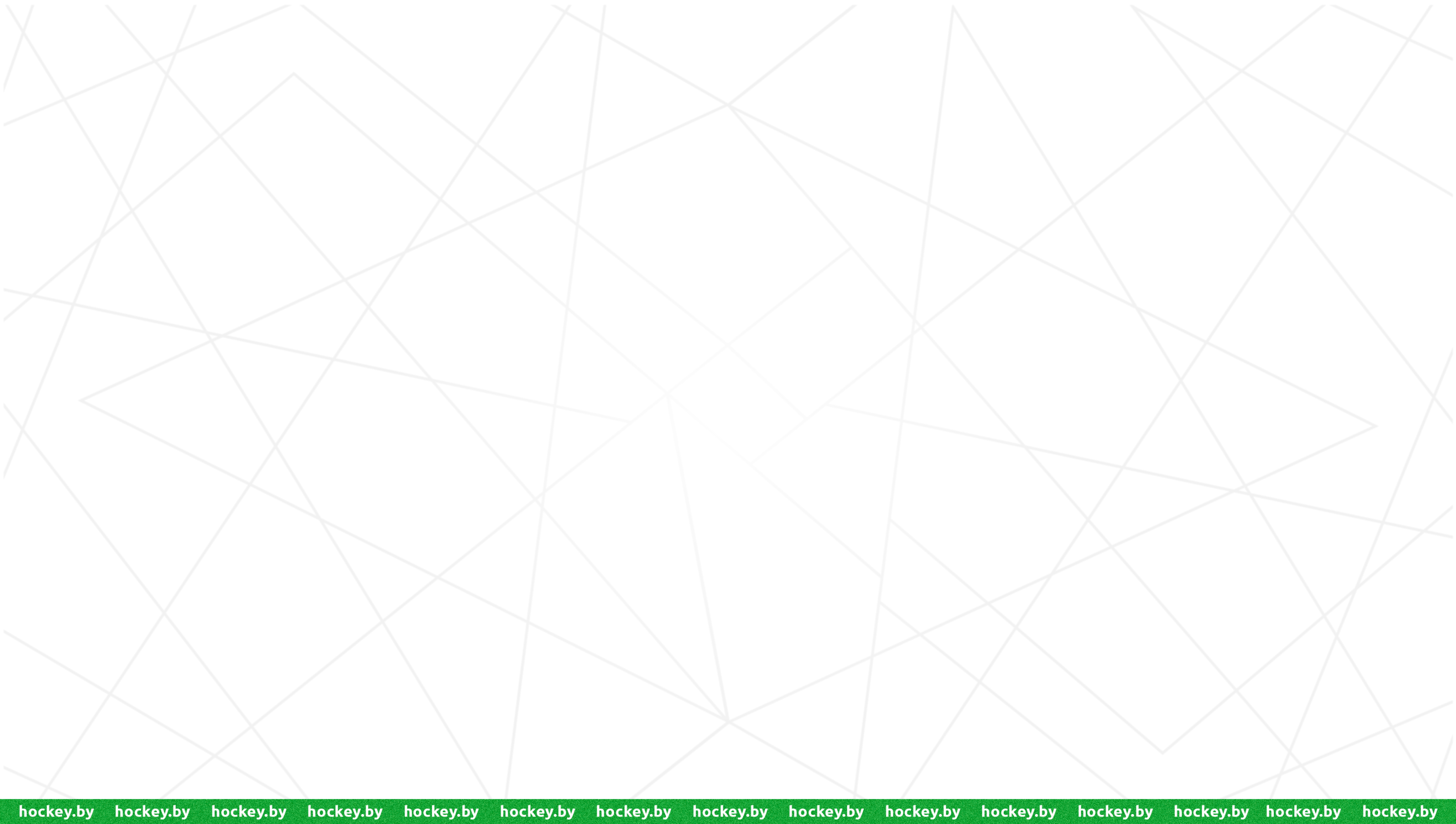 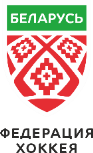 Критерии формирования идеомоторного представления (А.Н.Мартыненко)
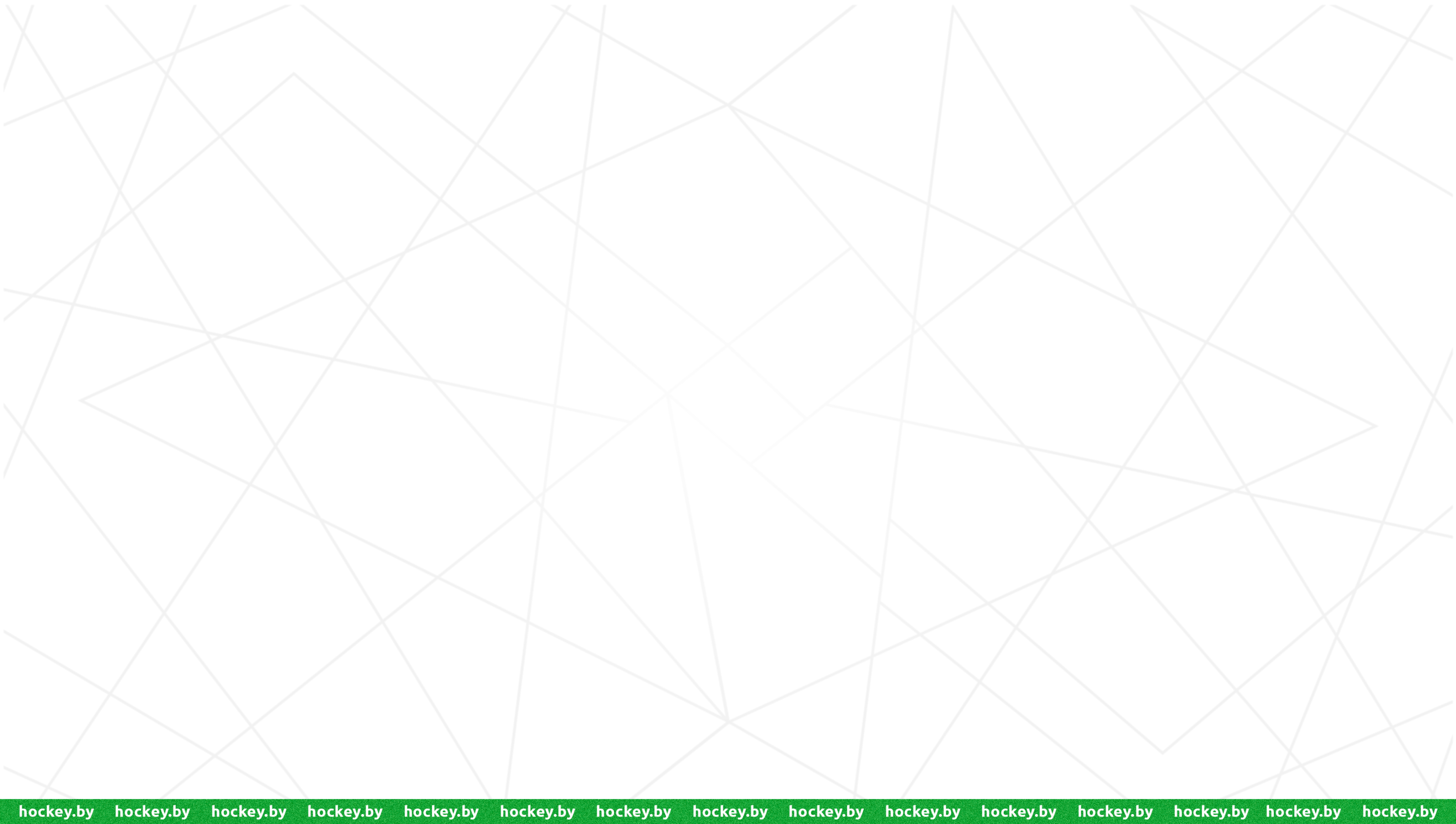 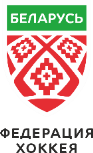 Литература, рекомендованная для чтения:

1.Алексеев А.В. Книга по спортивной психологии (Освоение технических движений)
2.Табидзе Александр Александрович 
www.psycho-pedagogica.ru 
3.Идеомоторные тренировки 
powerskater.ru
4. Интернет платформа ПСИХОГОЛОС 
5.Владимир Сивицкий книга «Идеомитрика Знакомая незнакомка»
6.Белкин, А. А. Идеомоторная подготовка в спорте / А. А. Белкин. - Москва : Физкультура и спорт, 1983. - 128 с.
7.Воронов Н.А. Особенности психологической подготовки вратаря в хоккее с шайбой / Центральный научный вестник. – 2018. – Т. 3. № 17 (58). – С. 21-22.
8.Митюхин А.А. Психологическая подготовка вратаря в хоккее В сборнике: Физическая культура, спорт, наука и образование. Материалы VI Всероссийской научной конференции, 2022. – С. 216-219.
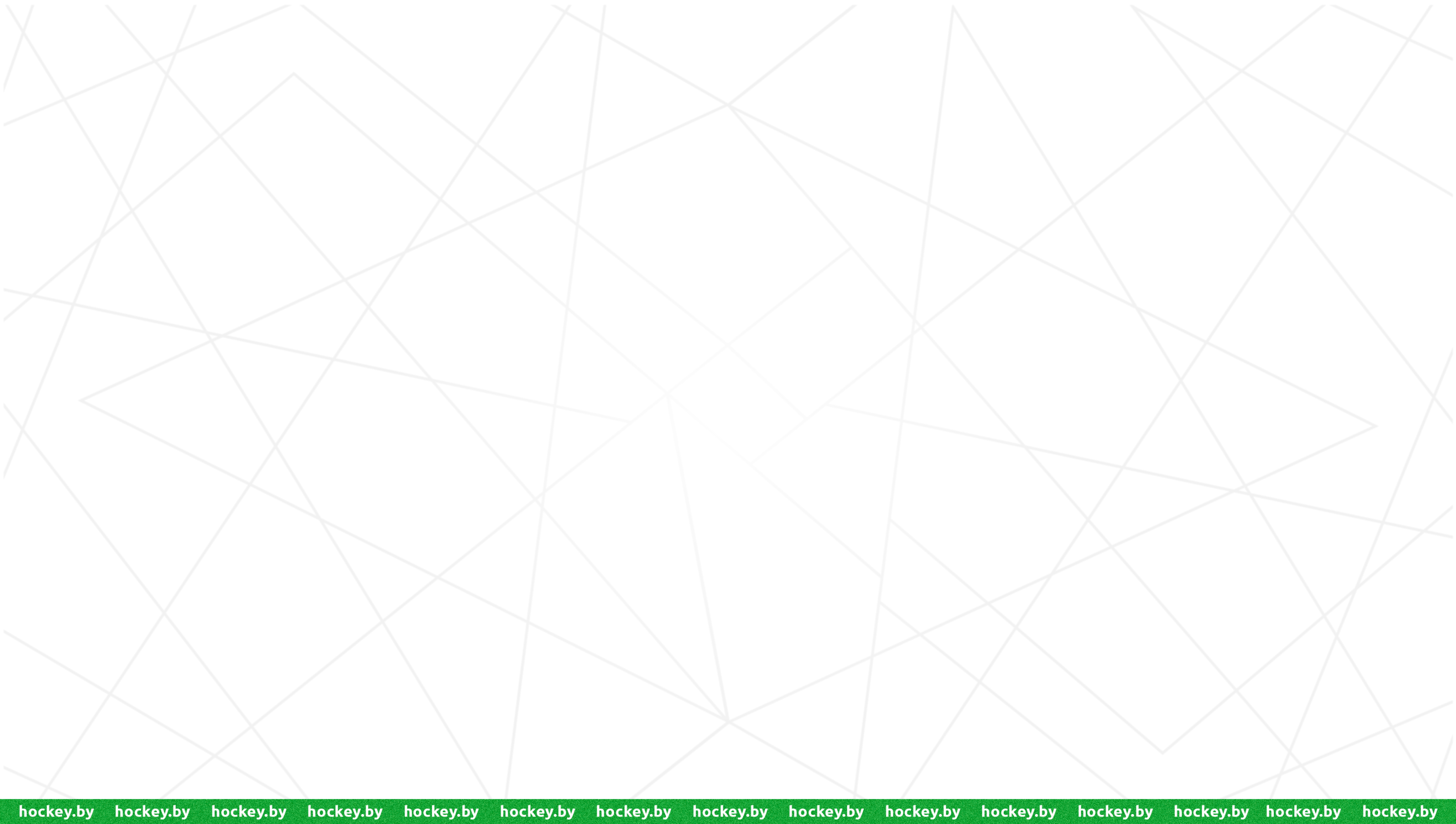 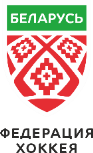 Литература, рекомендованная для чтения:

9.Хало, П.В. Методика повышения эффективности идеомоторной тренировки для оптимизации функциональных состояний бегунов на средние и длинные дистанции / П.В. Хало, И.Г. Лебединская, С.Б.Наумов // Ученые записки университета имени П.Ф. Лесгафта. – 2021. – No 5 (195). С. 425-421.
10.Izotov, E.A. (2007), “Features of the relationship between the quality of representations andthe effectiveness of mastering the technique of throwing a curling stone”, Uchenye zapiski universitetaimeni P.F. Lesgafta, No. 11 (33), pp. 37–41.
11.Табидзе Александр Александрович 
www.psycho-pedagogica.ru 
12.Идеомоторные тренировки 
powerskater.ru
13. Интернет платформа ПСИХОГОЛОС 
14.Владимир Сивицкий книга «Идеомитрика Знакомая незнакомка»
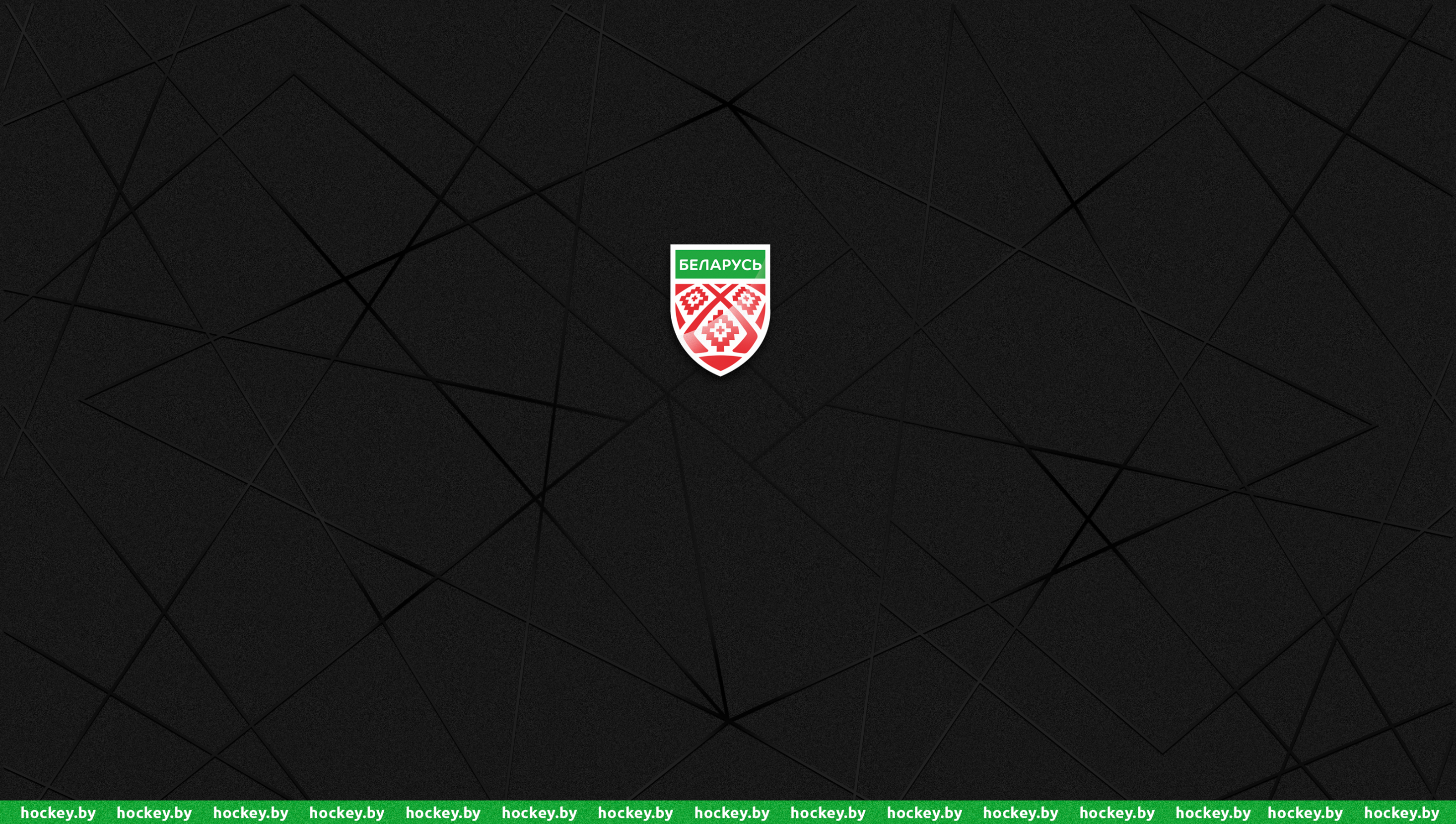 СПАСИБО ЗА ВНИМАНИЕ!